Asante Workplace Violence Prevention Program
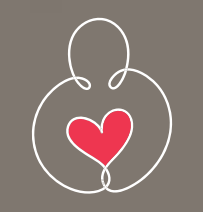 All the ways Asante is keeping you safe from workplace violence. 


RECOVER from harm in the workplace. 
Reconnect with resources.
REIMAGINE a safer Asante.
Presented by the Asante Workplace Violence Prevention Operational Committee: 
Desiree Torassa and Jennifer Nidalmia
Oregon Senate Bill 823
National Institute for Occupational Safety and Health found that workplace violence injuries appear to be increasing among all health care personnel, particularly among nursing assistants and nurses. 
Health care workers and social service workers are nearly four times more likely to be injured as a result of workplace violence (OSHA).
Oregon Senate Bill 823 mandates health care programs include:
Data reporting
Incident response
Staff education and training
Policies and procedures
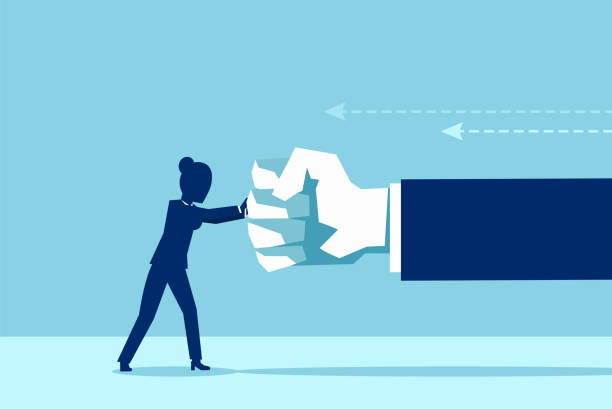 [Speaker Notes: The senate bill requirements were a starting point for how Asante wanted to support our employees in reducing WPV. Asante continues to go above and beyond the senate bill requirements because we care about employee safety and well-being and we have identified opportunity. 

CMS, Emergency Nurse Association, American Association of Critical Care Nursing are organizations who have also been advocating for a violence-free workplace though development of policies, white papers, and statements. 

The bipartisan Safety From Violence for Healthcare Employees Act (House of Representatives HR 7961) would make assaulting or intimidating health care workers on the job a federal offense.]
Workplace Violence Prevention team
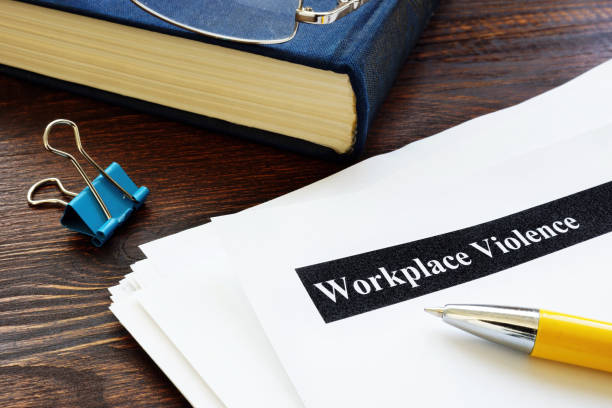 Multidisciplinary and Asante-wide
Steering committee with executive leadership 
Co-chairs:
Neff Clark manager of Facilities, EVS and Security, AACH 
Desiree Torassa RN, Med Surg CNS.
Meets quarterly. 
Committee made up of focused workgroups.
[Speaker Notes: Risk Management, HR, Security, Nursing, Leadership, Operations  
Hospitals and clinics 

Report to/oversite from steering committee -HR, Nursing, Physical Environment, APP]
Asante Workplace Violence Prevention Operational Committee
Data work group:
Develops procedure for compilation of data for state report requests
Midas (RER) optimization 
Policy work group:
Code gray
Post-assault procedure 
Workplace Violence Prevention program
Disruptive patient and visitor behavior
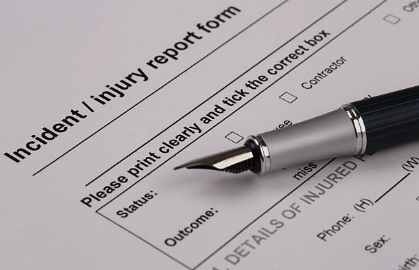 [Speaker Notes: Workgroups on slide 4 indirect impact to employees, focused on behind the scenes infrastructure for regulatory and senate bill requirements. 

Poor lighting, panic alarms, bushes, security cameras]
Asante Workplace Violence Prevention Operational Committee
Physical environment work group:
Evaluates all facilities for environmental hazards
Communications work group:
Signage
Newsletter/blog articles 
MyAsanteNET page
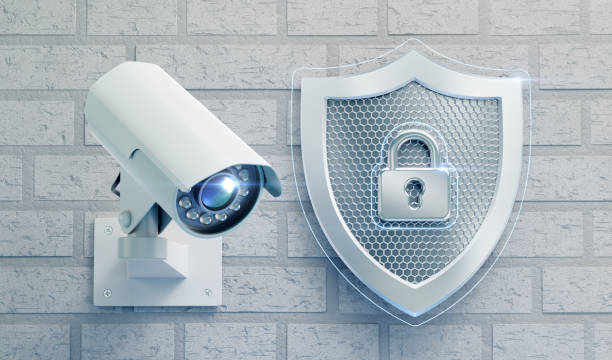 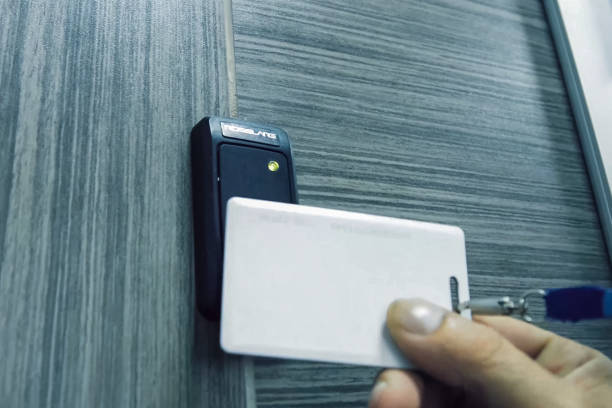 Asante Workplace Violence Prevention Operational Committee
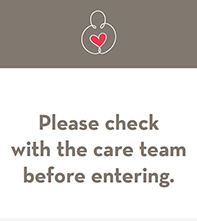 Pilot work group: 
Behavior alerts (FYI flags and door signs)
Trauma-informed care Response huddle 
Security purposeful rounding 
Incident Review Council
Education work group:
Enhanced curriculum and expanded scope of training
[Speaker Notes: Workgroups on slide 5 more directly impact the day to day operations and immediate safety of our staff. 

Our pilot projects will help us develop new tools  and response plans to reduce WPV.  

TICR huddle- A team approach with support in real time may prevent escalated behaviors and develop a multi-disciplinary, early intervention/coordinated care plan. Primary RN/Charge RN, Security, Direct Supervisor and Security (may also include spiritual care, provider, social worker, pharmacist). Huddle treatment plan includes suggestions for patient safety plan, environmental modification, symptom management, ethics committee. 

Incident Review Council- reviews behavioral events. Leader reviewers RER, conducts chart audit/staff interviews, presents at council to identify opportunities to optimize Asante’s WPV Prevention Program’s procedures, policies, tools, education, etc.]
Conclusion
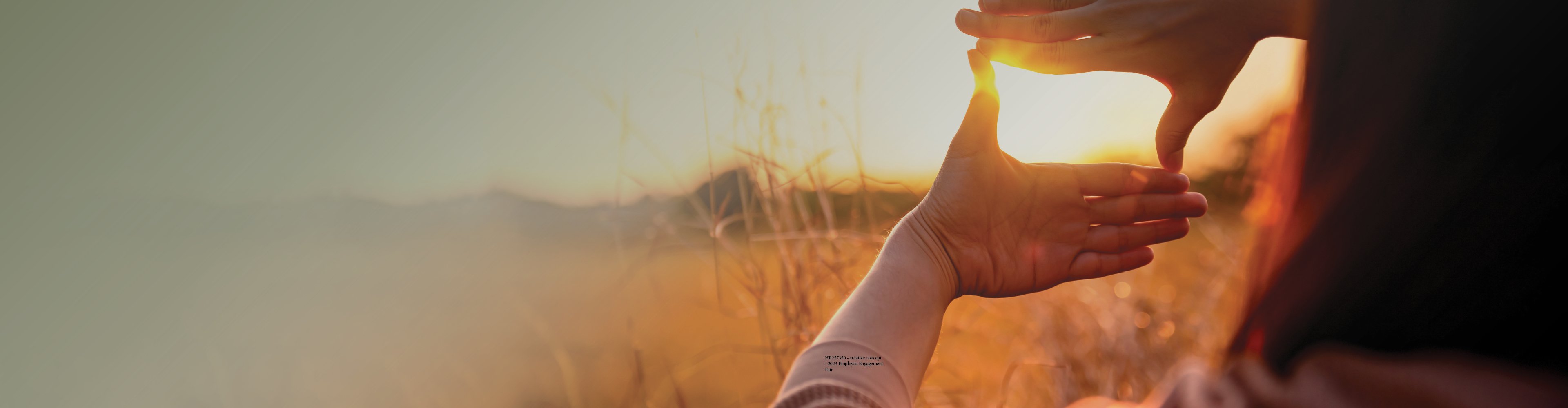 Completed work:
State requirements are being met 

Current work: 
Incident Review Council 
Pilot evaluation 
Embedding new processes into workflows
Ongoing education/training
WPV@Asante.org
[Speaker Notes: Importance of reporting
Email ideas/questions/concerns

From SH: Put email address to web page in chat? https://myasantenet.ahs.asante.org/departments/asante/asante-wellbeing/workplace-violence/]
Questions?
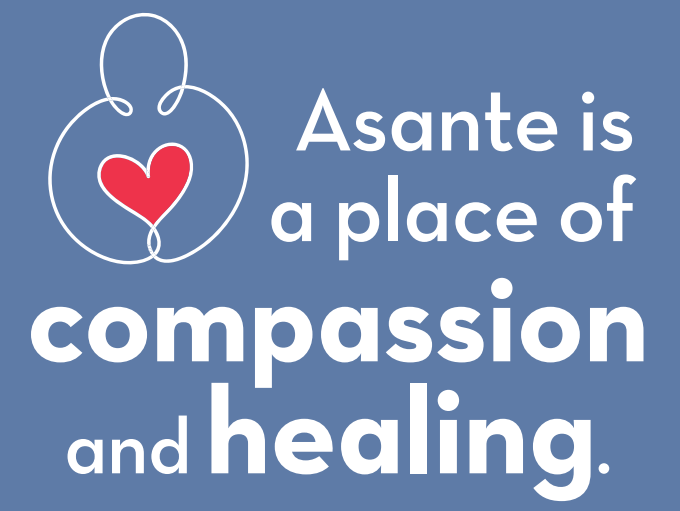